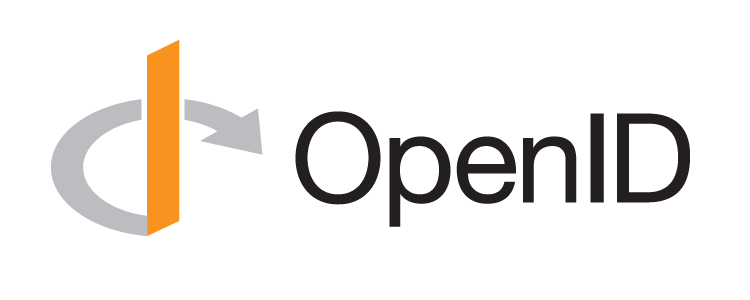 OpenID Enhanced Authentication Profile (EAP) Working Group
May 14, 2019
Dr. Michael B. Jones
Identity Standards Architect – Microsoft
What is the EAP WG?
Working group description at https://openid.net/wg/eap/
Chartered to:
“Develop a security and privacy profile of the OpenID Connect specifications that enable users to authenticate to OpenID Providers using strong authentication specifications. The resulting profile will enable
use of IETF Token Binding specifications with OpenID Connect and
integration with FIDO relying parties and/or other strong authentication technologies.”
Two EAP Specifications
Token Bound Authentication
Defines how to apply Token Binding to OpenID Connect ID Tokens
https://openid.net/specs/openid-connect-token-bound-authentication-1_0.html
EAP ACR Values
Defines “acr” values strong authentication profiles
https://openid.net/specs/openid-connect-eap-acr-values-1_0.html
Token Binding Update
IETF Token Binding specs became RFCs in October 2018
OAuth Token Binding spec
https://tools.ietf.org/html/draft-ietf-oauth-token-binding
Defines Token Binding of OAuth 2.0 access tokens, refresh tokens, authorization codes, JWT authorization grants, and JWT client authentication
OpenID Connect Token Binding spec
https://openid.net/specs/openid-connect-token-bound-authentication-1_0.html
Defines Binding of OpenID Connect ID Tokens
Adoption slowed due to Chrome’s removal of Token Binding
Two ACR Values Defined
“phr” – Phishing-Resistant
An authentication mechanism where a party potentially under the control of the Relying Party cannot gain sufficient information to be able to successfully authenticate to the End User's OpenID Provider as if that party were the End User
 “phrh” – Phishing-Resistant Hardware Protected
An authentication mechanism meeting the requirements for phishing-resistant authentication above in which additionally information needed to be able to successfully authenticate to the End User's OpenID Provider as if that party were the End User is held in a hardware-protected device or component
Phishing-Resistant definition based on 2008 OpenID Provider Authentication Policy Extension (PAPE) specification
Status
Both drafts currently undergoing Implementer’s Draft review
See https://openid.net/2019/04/22/public-review-period-for-two-proposed-eap-implementers-drafts/
Working group active
Chairs Brian Campbell and Mike Jones
Calls scheduled every two weeks on Thursdays
For more information, see the working group page
https://openid.net/wg/eap/